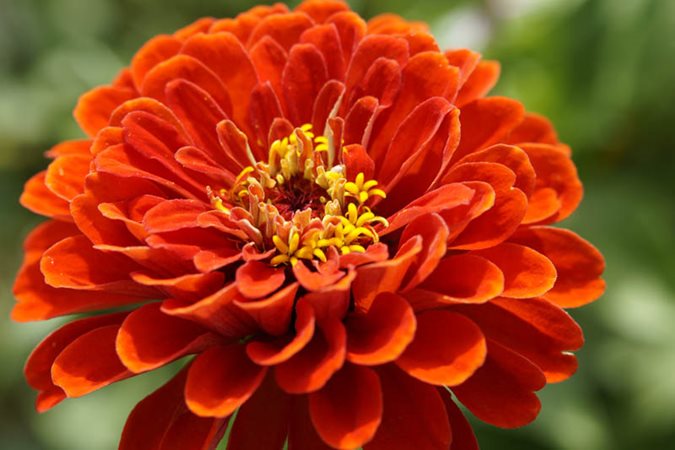 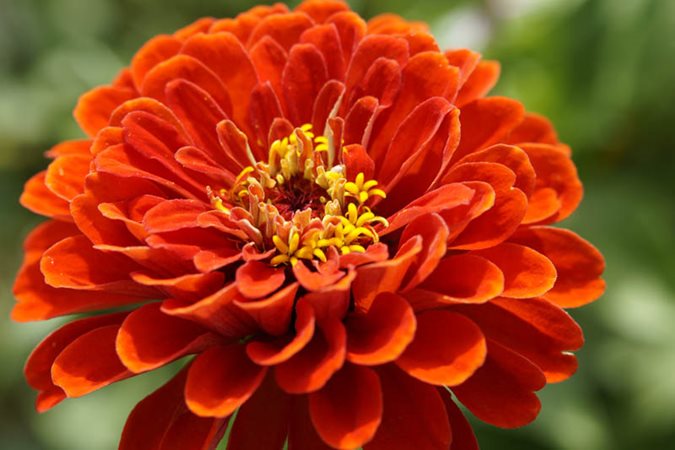 স্বাগতম
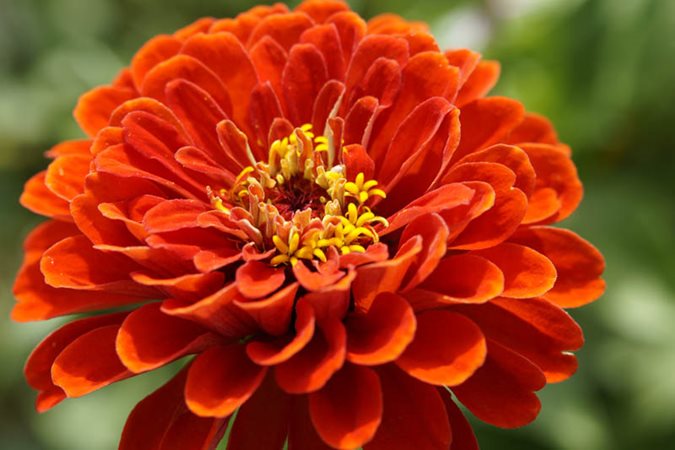 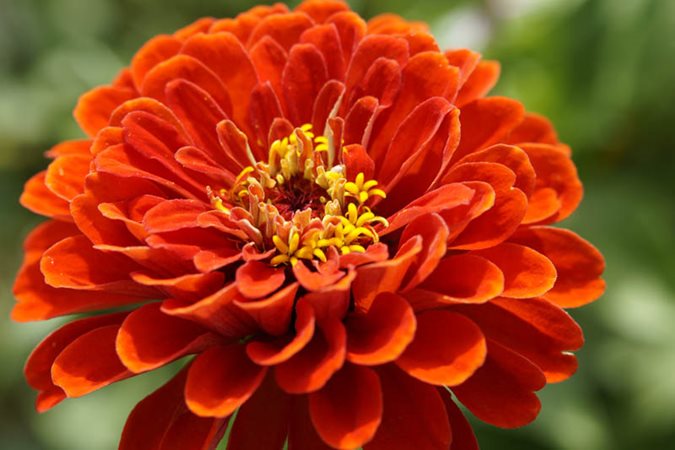 পরিচিতি
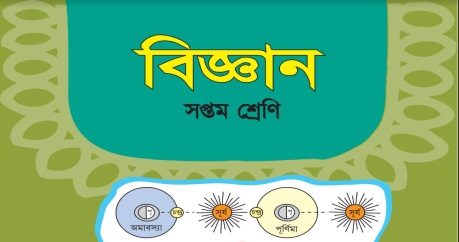 মোঃ জাহাংগীর হোসেন
সহকারী প্রধান শিক্ষক
সি. জে. এম হাই স্কুল
্মোহরা,চান্দগাঁও, চট্রগ্রাম।
মোবাঃ০১৯১৩১৬৪৩০৭
ই-মেইলঃmdjahangirhoss ain6160@gmail.com
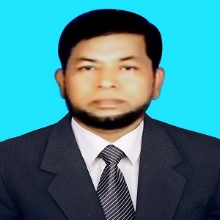 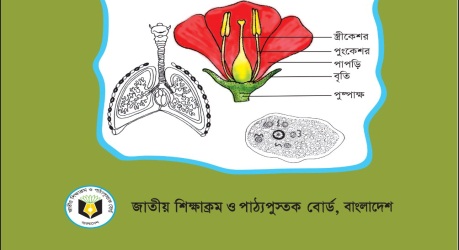 শ্রেণীঃ সপ্তম          বিষয়ঃ বিজ্ঞান
অধ্যায়ঃষষ্ঠ (পাঠ- ৬,৭ ও ৮)
সময়ঃ৪০ মিনিট
ছবি গুলো লক্ষ্য করঃ
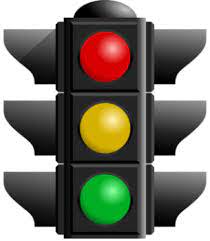 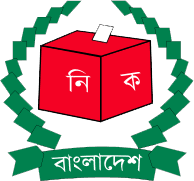 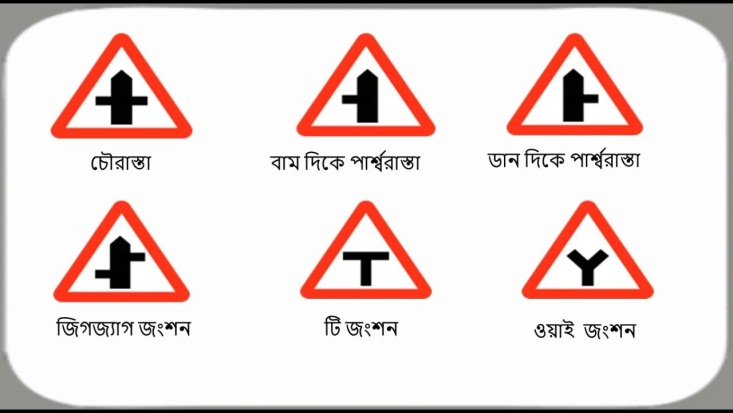 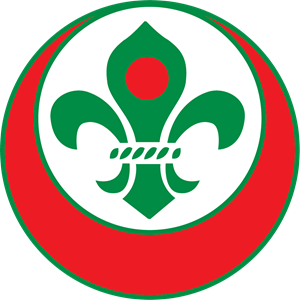 সংকেত
প্রতীক
আজকের পাঠ
পরমাণুর প্রতীক 
এবং 
অণুর সংকেত
শিখনফল
আজকের পাঠ শেষে শিক্ষার্থীরা -
১।প্রতীক ও সংকেত লিখতে পারবে ।
২।প্রতীক ও সংকেতের পার্থক্য করতে পারবে ।
৩। প্রতীক ও সংকেত  হতে নির্বাচিত মৌলিক ওযৌগিক পদার্থ চিনতে পারবে ।
পাঠ উপস্থাপন
প্রতীকঃ মৌলিক পদার্থ আলাদাভাবে প্রকাশের যে চিহ্ন ব্যবহার করা হয় তাকে প্রতীক বলে । আমরা জানি ,  এ পর্যন্ত ১১৮ টি মৌলিক পদার্থ আবিষ্কৃত হয়েছে । যার মধ্যে ৯৮টি প্রকৃতিতে পাওয়া যায়, বাকী ২০টি কৃত্রিমভাবে তৈরি  করা  হয়েছে ।

সাধারণত মৌলের গ্রীক/ইংরেজী ওল্যাটিন নামের একটি বা দু’টি অক্ষর দ্বারা প্রতীক প্রকাশ করা হয় । একটির ক্ষেত্রে  বড় হাতের আদ্যক্ষর এবং দু’টির ক্ষেত্রে প্রথমটি বড় হাতের এবং পরেরটি ছোট হাতের অক্ষর দ্বারা প্রকাশ করা  হয়  ।
    যেমন- হাইড্রোজেন – H ,  অক্সিজেন – O, সোডিয়াম –Na, হিলিয়াম- He
পাঠ উপস্থাপন
মৌলিক পদার্থের সংকেতঃ 
 এক পরমাণু বিশিষ্ট মৌলিক পদার্থের  প্রতীক ও সংকেত একই। যেমনঃ
               মৌল                           প্রতীক                    সংকেত
              সোডিয়াম                      Na                        Na
               লোহা                           Fe                         Fe
দুই পরমাণু বিশিষ্ট মৌলিক পদার্থের  ক্ষেত্রে প্রতীক ও সংকেত  ভিন্ন ।যেমন :
             মৌল                               প্রতীক                  সংকেত
          হাইড্রোজেন                            H                          H2
          অক্সিজেন                               O                          O2
         নাইট্রোজেন                             N                           N2
পাঠ উপস্থাপন
যৌগিক পদার্থের সংকেত: 
যৌগিক পদার্থ একাধিক ভিন্ন ধর্মের মৌল ও যৌগমূলক দ্বারা গঠিত । সুতরাংমৌল ও যৌগমূলক গুলো পাশাপাশি লিখে তাদের যোজনী বিনিময়  করলে যৌগের সংকেত পাওয়া যায় । 
যেমনঃ সোডিয়াম ক্লোরাইড -  Nacl,  ক্যালসিয়াম সালফেট-  CaSo4
দলীয় কাজ
ল্যাটিন ভাষা হতে গৃহীত পাঁচটি মৌলের নাম ও প্রতীক লিখ ।
একক কাজ
KNO3  কোন পরমাণু ও পরমাণু গুচ্ছ দ্বারা গঠিত ।
মূল্যায়ন
১। প্রতীক কাকে বলে ? উদাহরণ দাও ।
২। সংকেত কাকে বলে ? উদাহরণ দাও ।
৩। কার্বনের প্রতীক কী ।
বাড়ীর কাজ
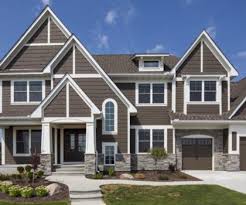 প্রতীক ও সংকেতের পার্থক্য কী কী ?
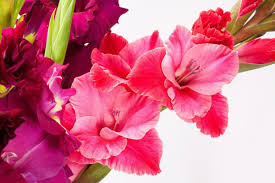 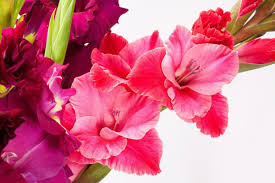 ধন্যবাদ
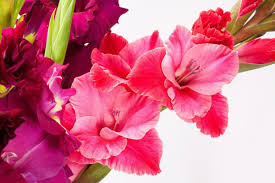 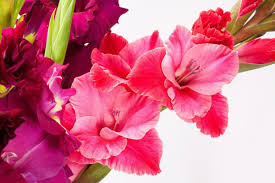